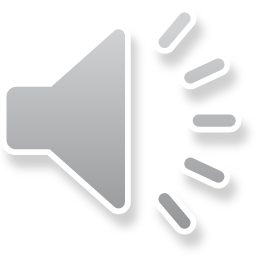 Civil War Training Camps
Training Manuals
Training Camps
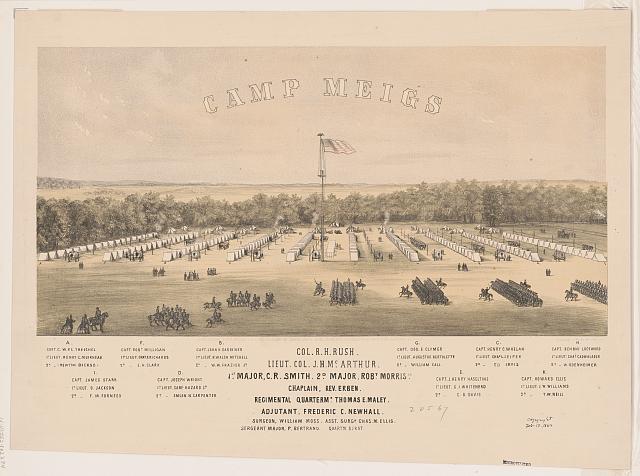 Training